Мифы народов мира
Мифы Древней Греции
… есть ценности, которые превыше всего, которые принадлежат всему человечеству и которые мы должны совместно оберегать.
Святослав Рерих
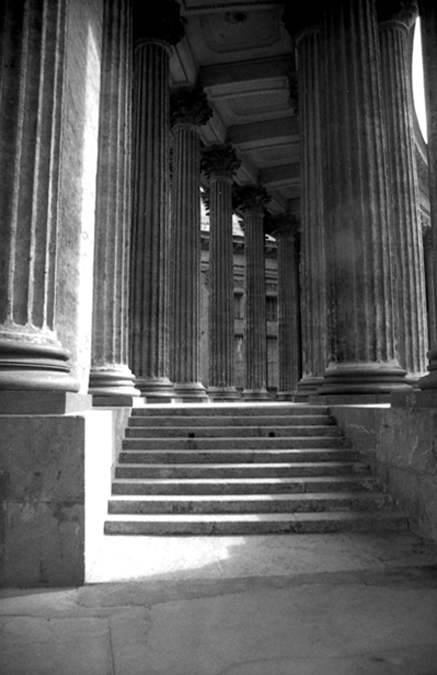 Миф – вид фольклора, древнее сказание
	о богах, фантастических существах, героях-полубогах, чудовищах, чудесах и т. д.
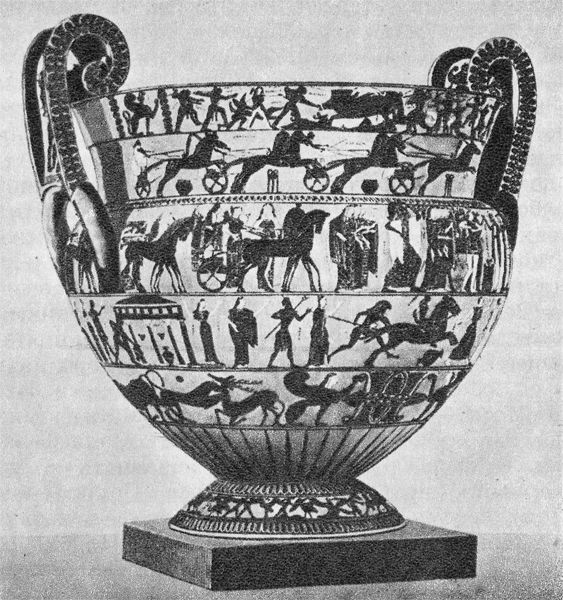 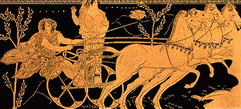 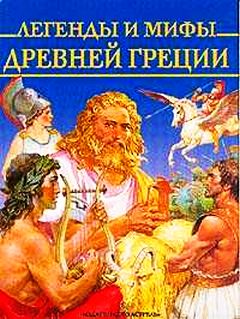 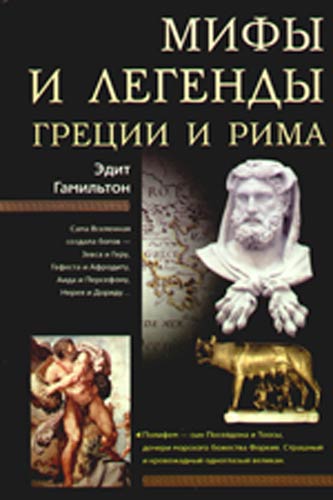 Прочитайте те мифы, которые вас заинтересовали
Мифология (от греческих «миф» и «логос»- знание) – наука, изучающая мифы.
Мифология –
	собрание мифов 
	конкретного народа (древнегреческая, 
	индийская, 
	древнерусская
	и т. д.).
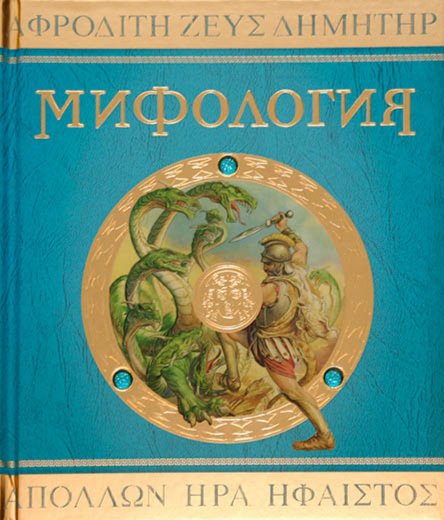 Миф
Сказка
В центре – деяния богов и героев.
Предмет представления людей об окружающем мире, объясняет его. Воспринимается как отражение реального мира.
Повествует об обычных людях.
Воспринимается как вымысел, фантастика, развлекает, поучает.
Отличие мифа от сказки
Наше путешествие в мире мифов мы начнем с Древней Греции.
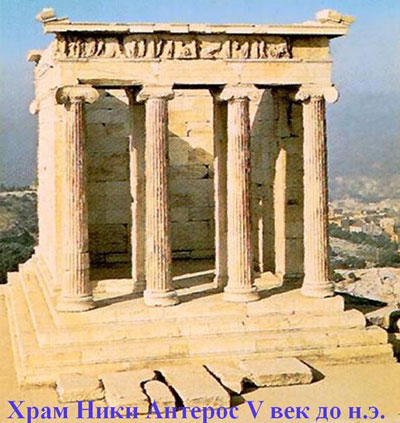 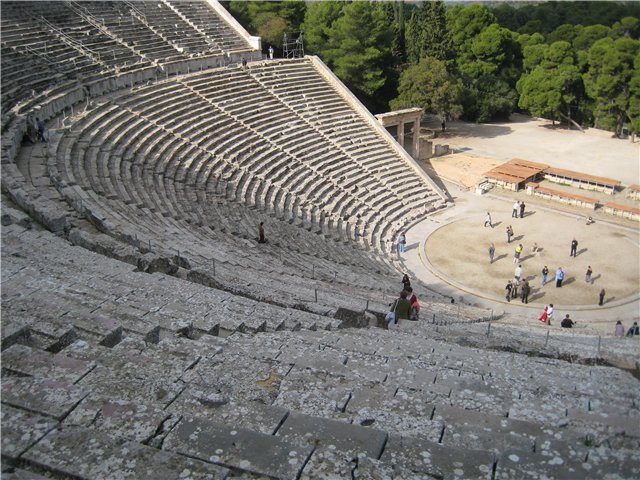 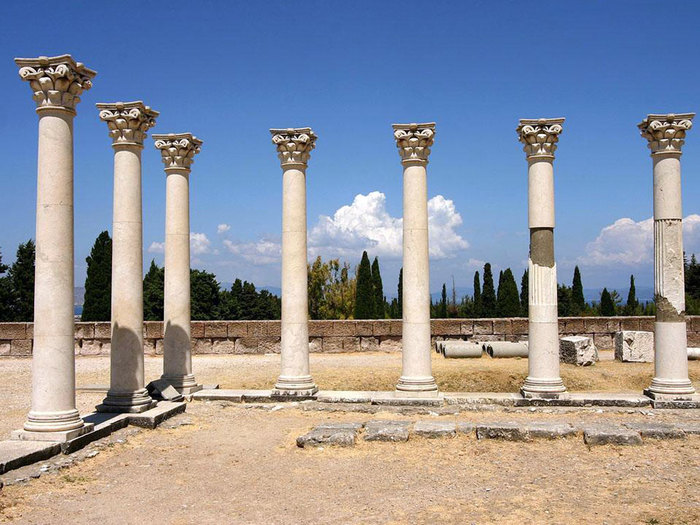 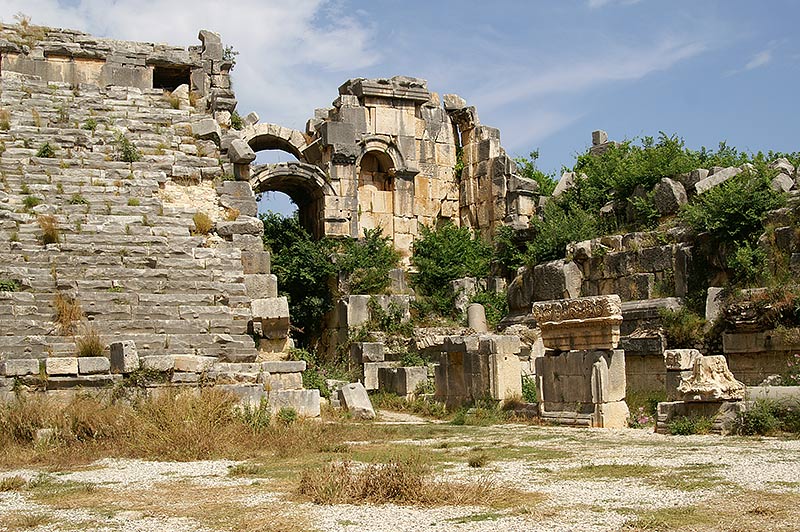 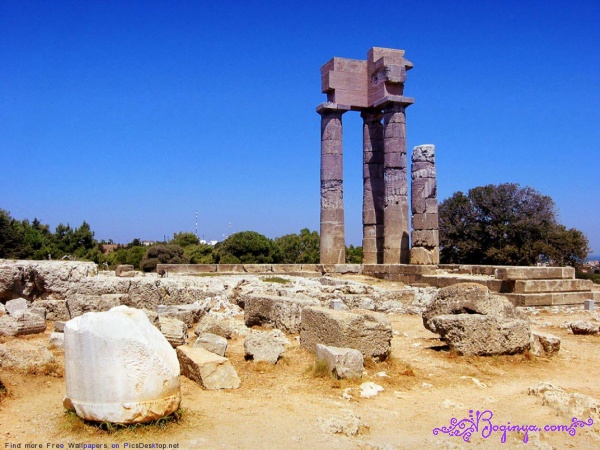 Благодатная земля Древней Греции подарила миру народ  с необычайно ярким воображением
и великим талантом, которые нашли свое отражение в мифологии.
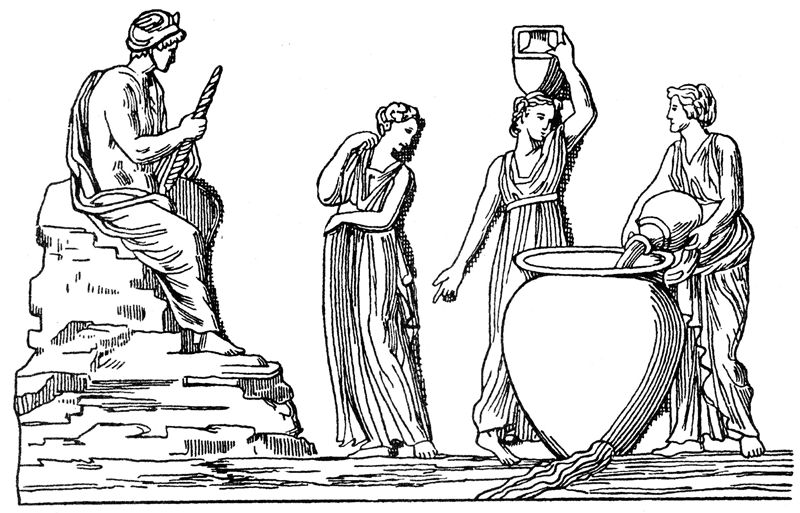 Древние греки были деятельным, энергичным народом,
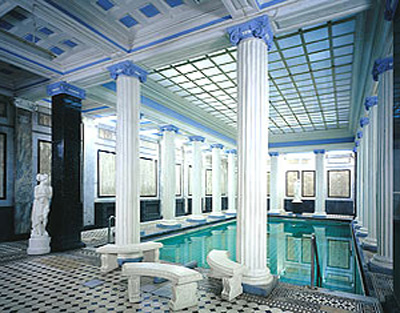 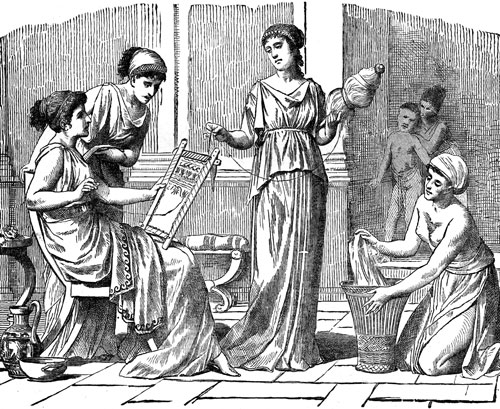 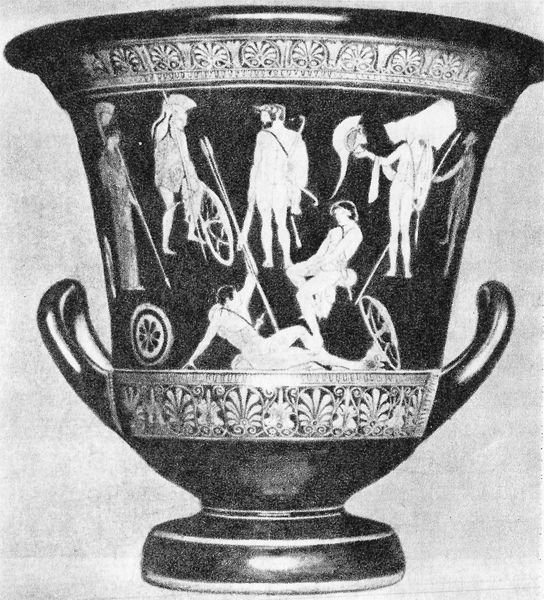 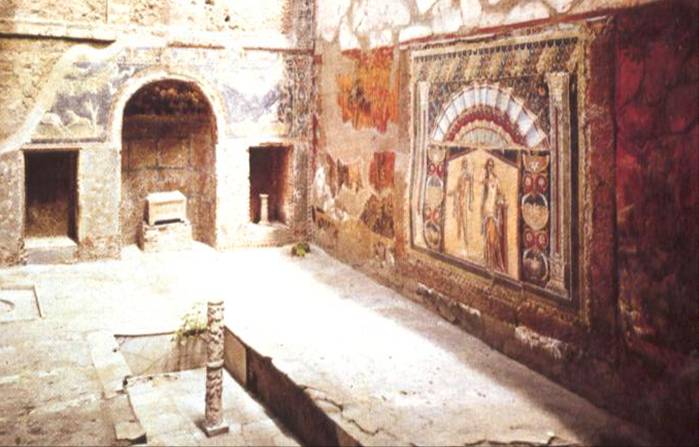 не боявшимся познать реальный мир.
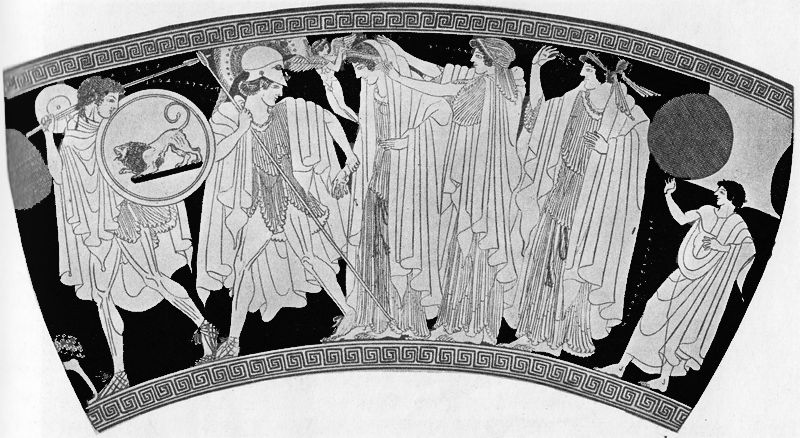 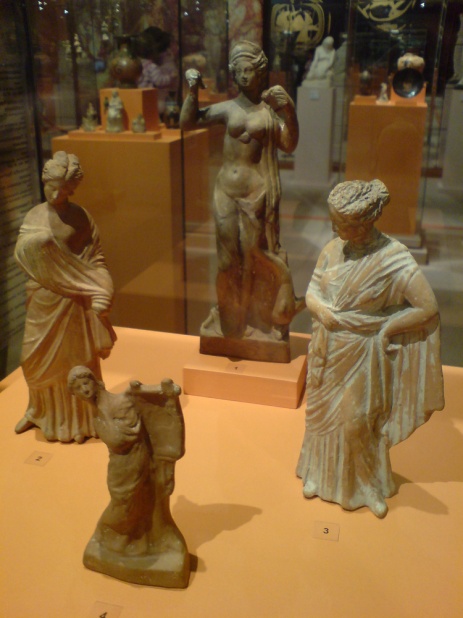 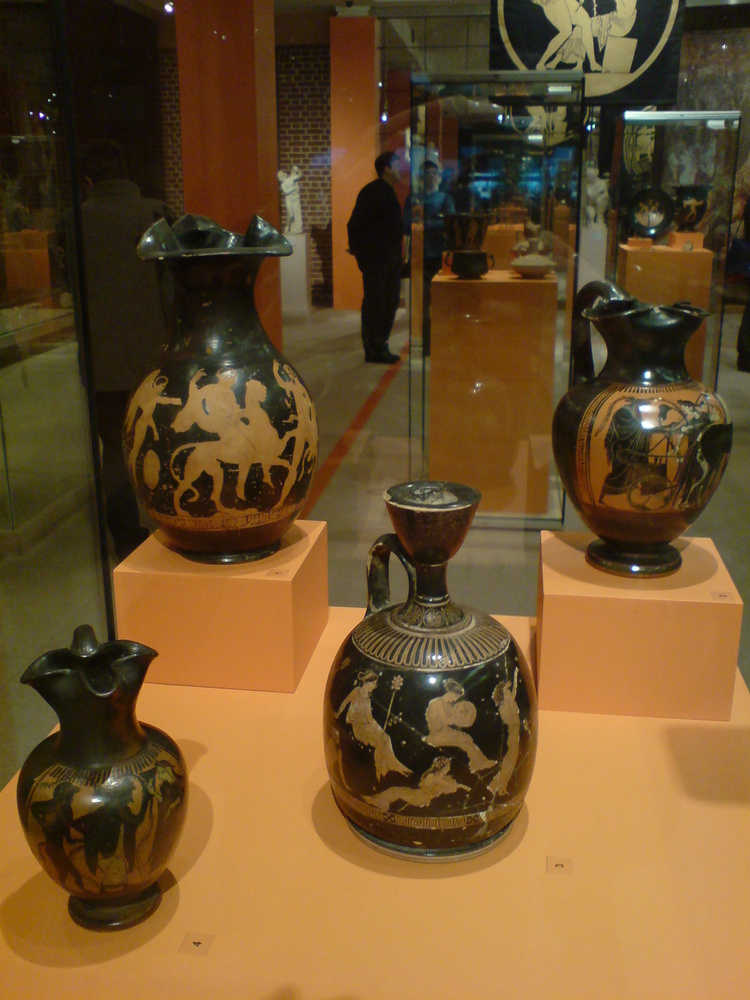 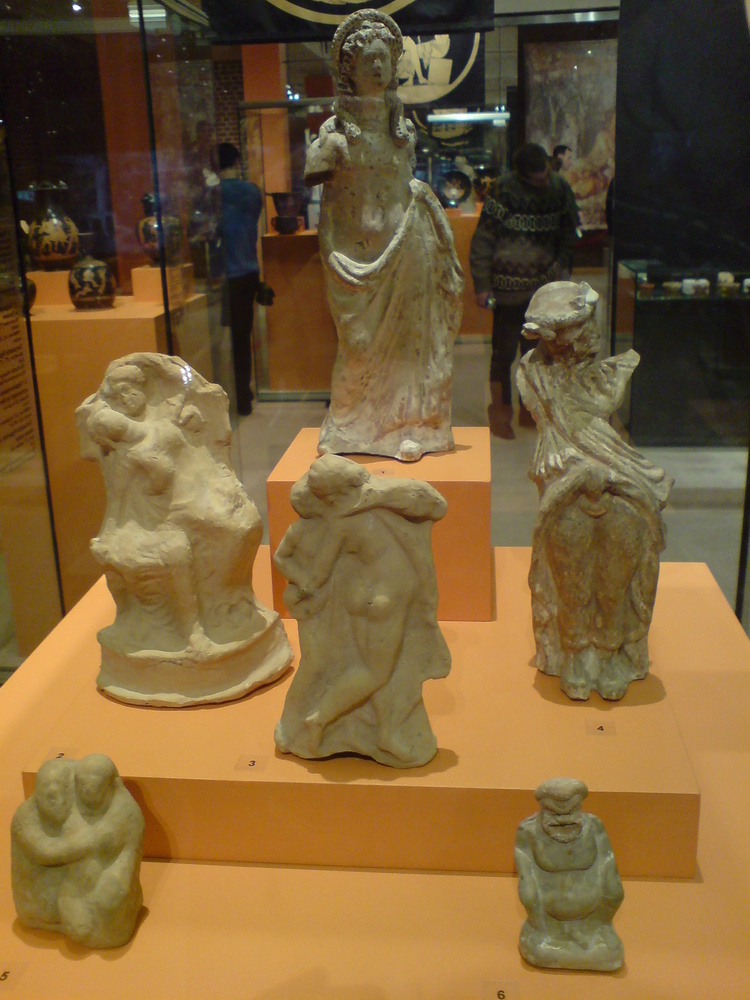 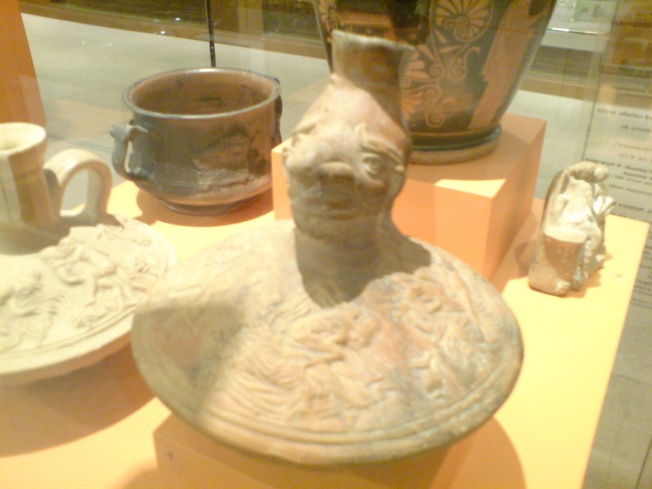 Создание мифов было первым шагом человека к творчеству и познанию самого себя.
Древние греки верили, что весь мир возник из необозримого Хаоса – темной зияющей бездны. По их представлениям, правили миром боги, которые жили на горе Олимп.
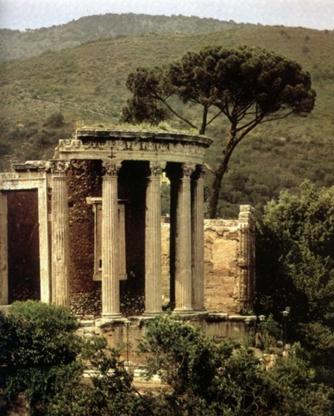 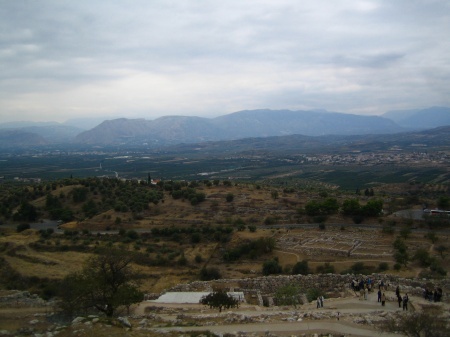 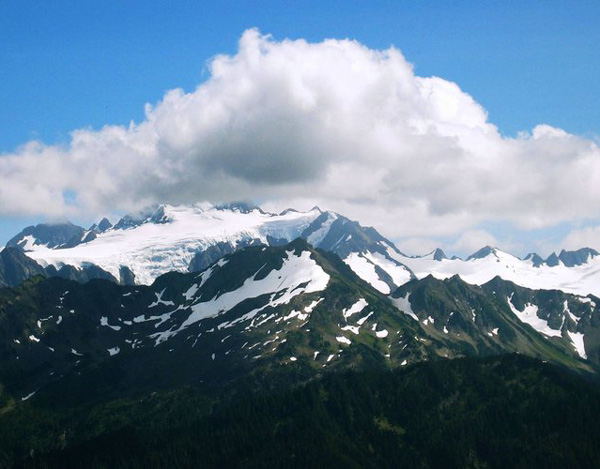 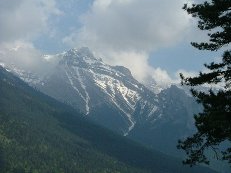 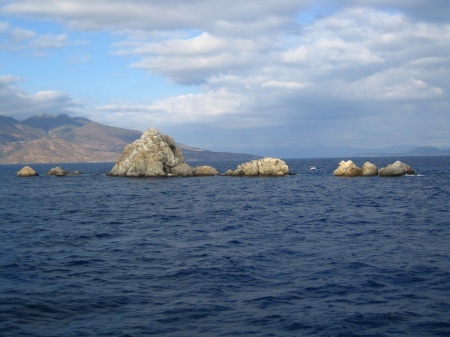 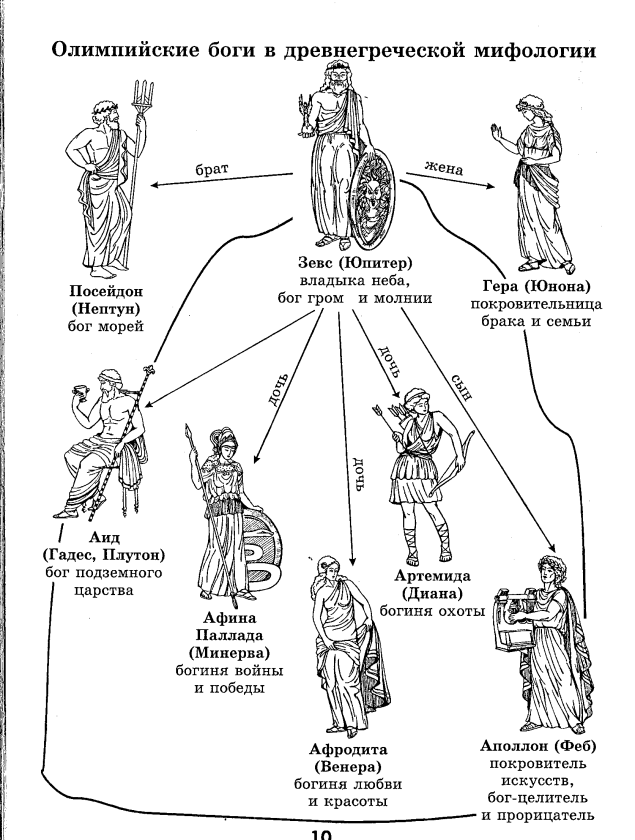 Все моря были отданы богу
	Посейдону






Подземным царством правил 
	бог Аид
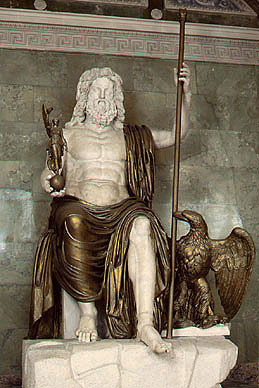 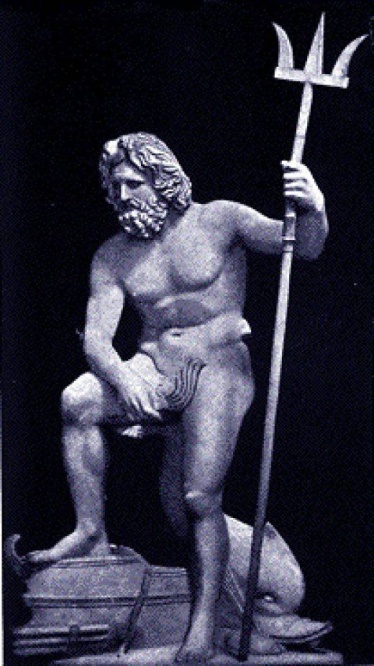 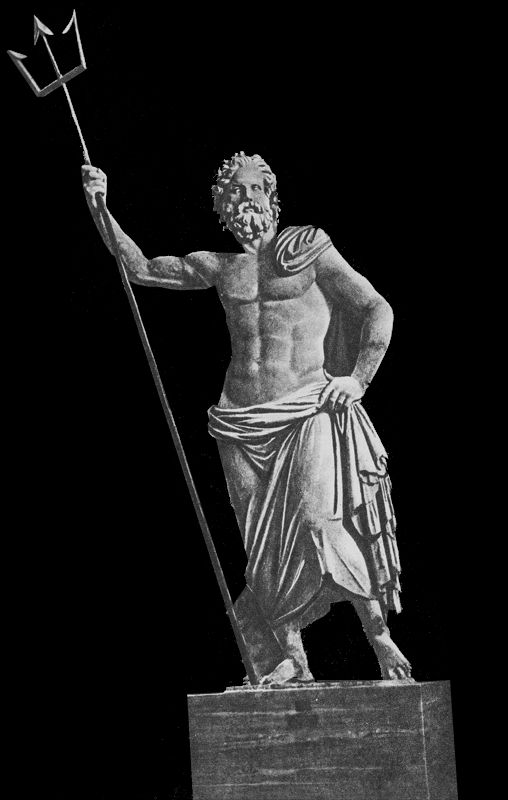 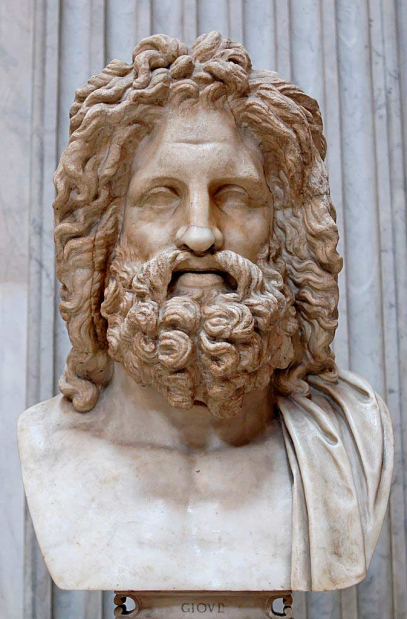 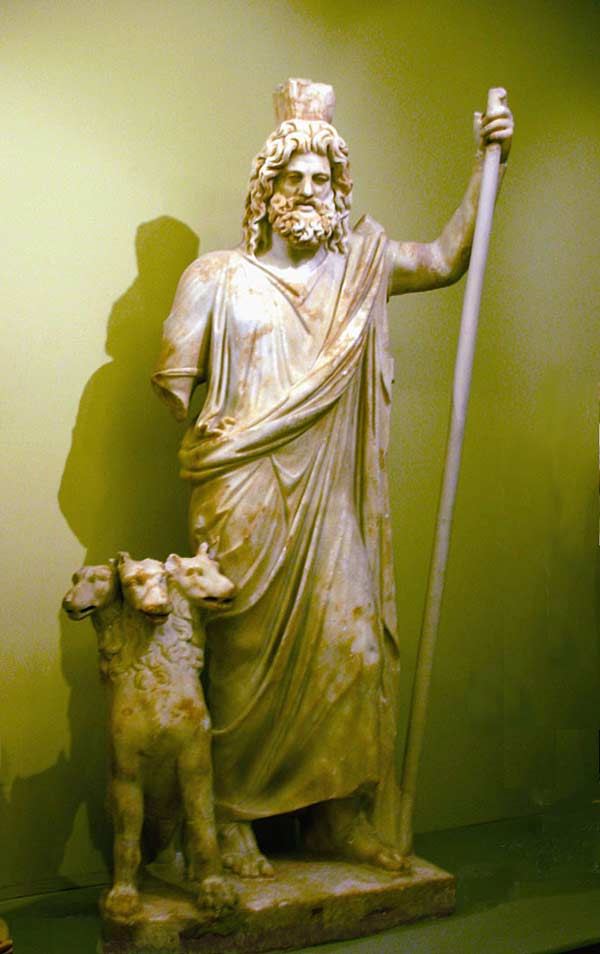 Зевс – бог неба, грома и молний, ведает всем миром
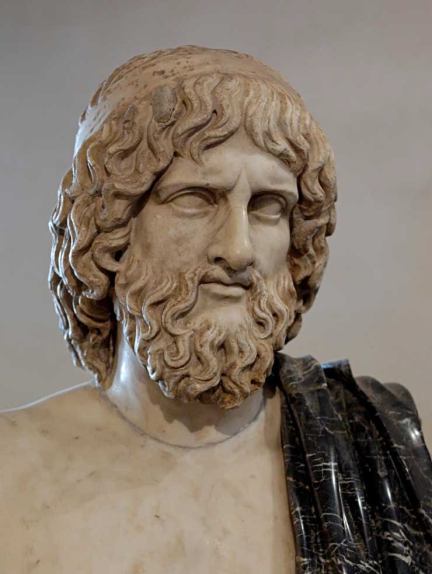 Афина – богиня мудрости и справедливой войны





Афродита – богиня красоты и любви
Гера – жена Зевса, покровительница брака





Деметра – богиня плодородия и земледелия
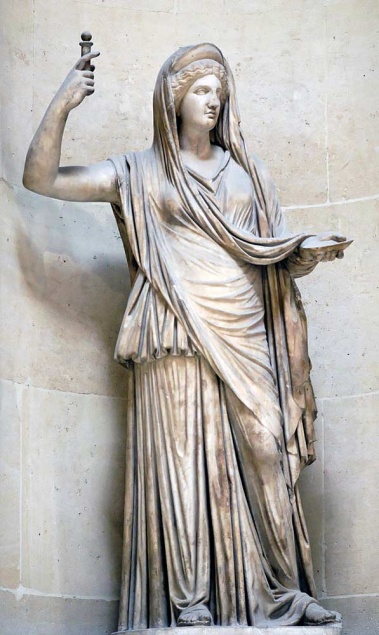 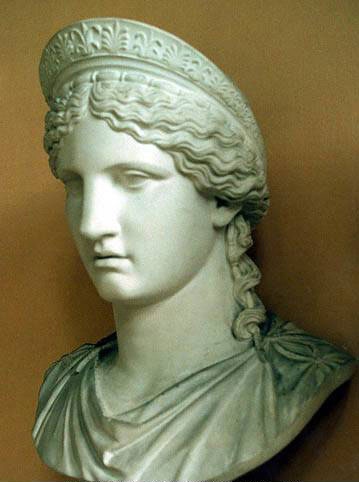 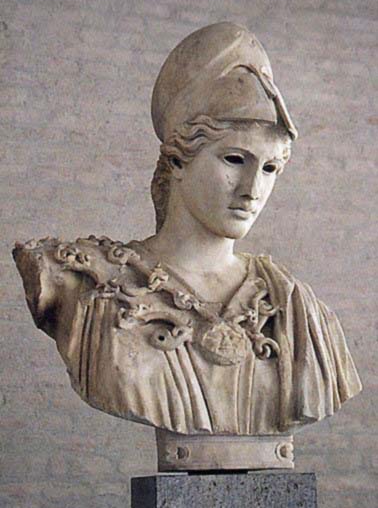 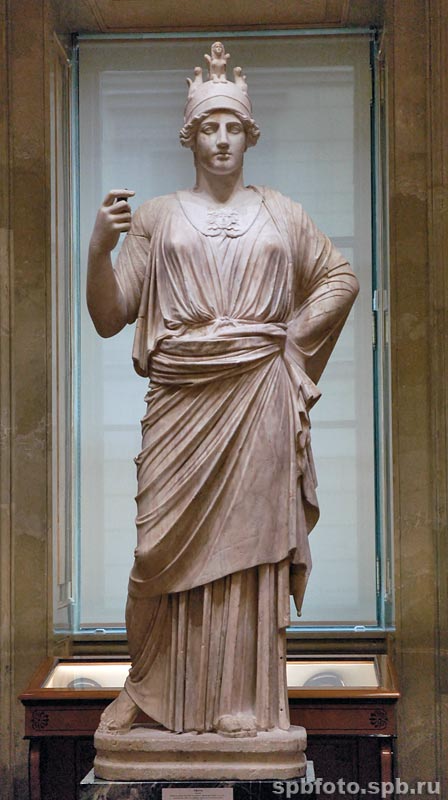 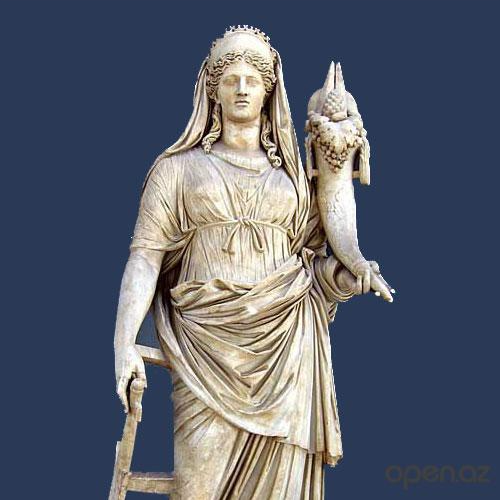 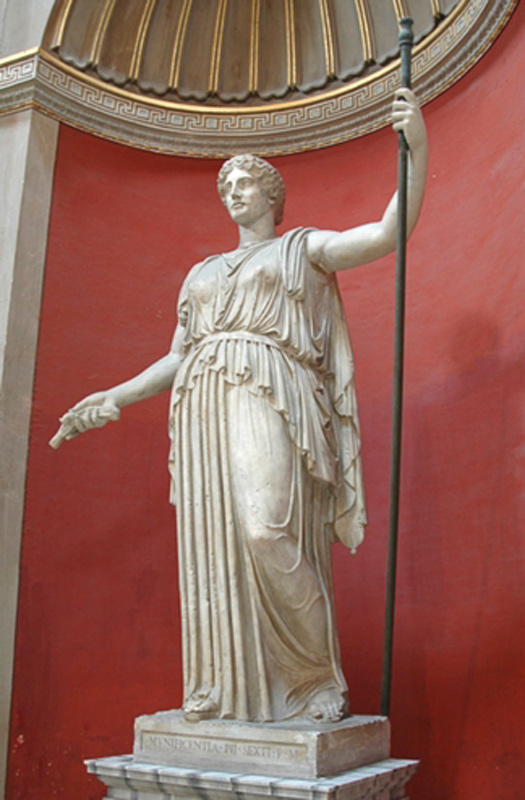 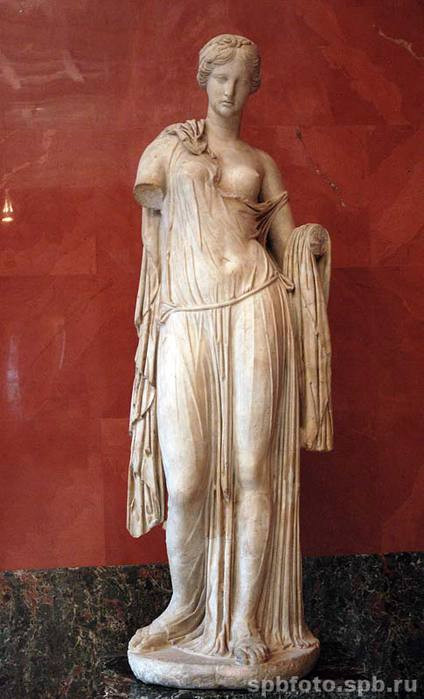 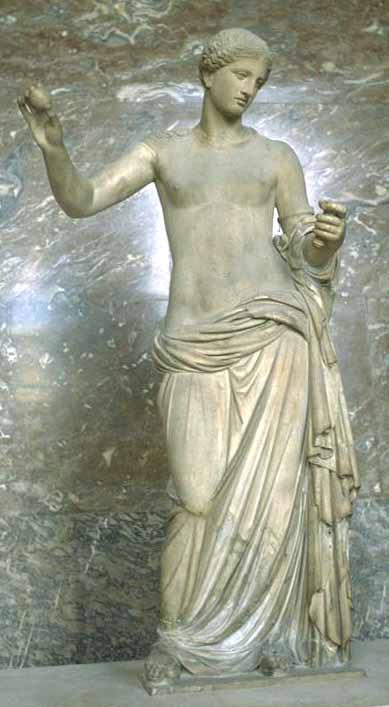 Гефест – бог огня и кузнечного ремесла
Гермес – покровитель путешественников, торговцев и мошенников





Аполлон – покровитель наук и искусств
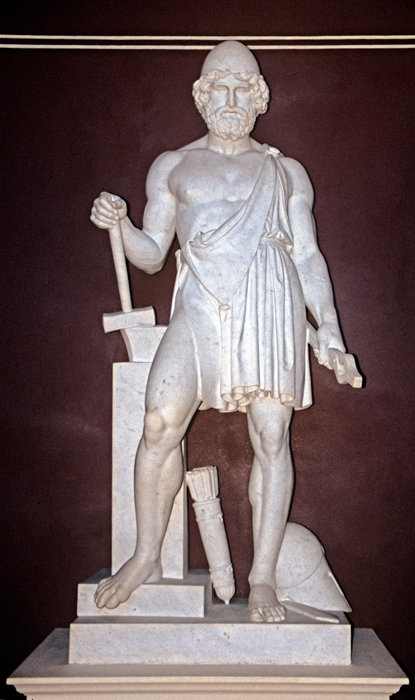 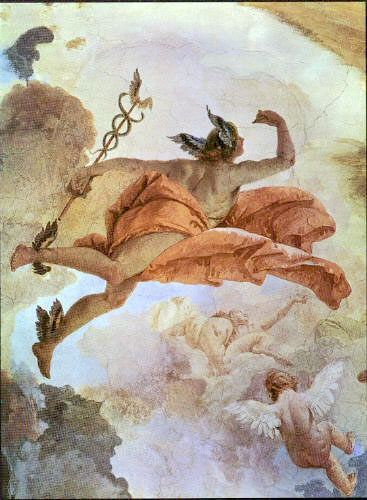 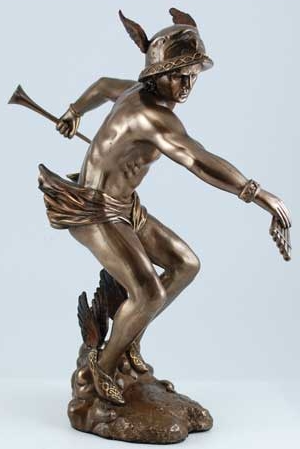 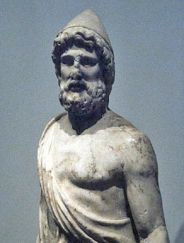 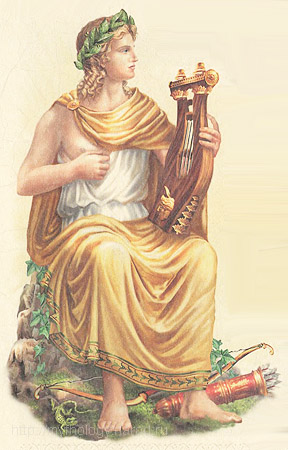 Ника – богиня, олицетворяющая победу
Артемида – богиня охоты
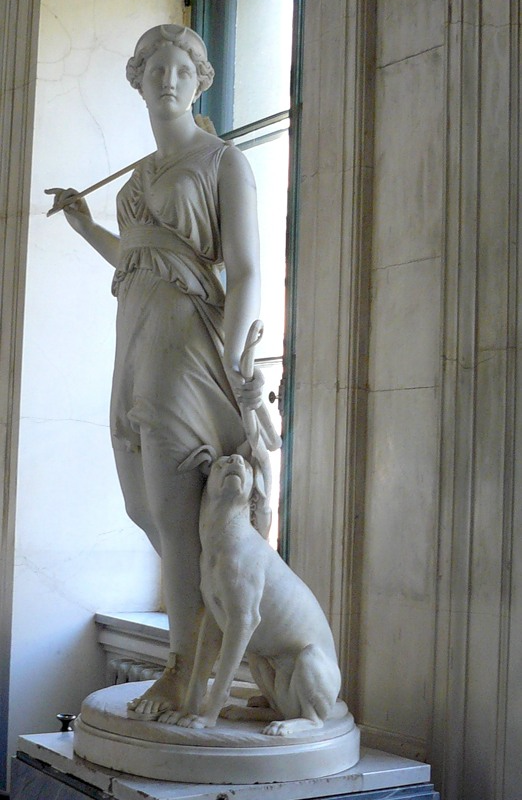 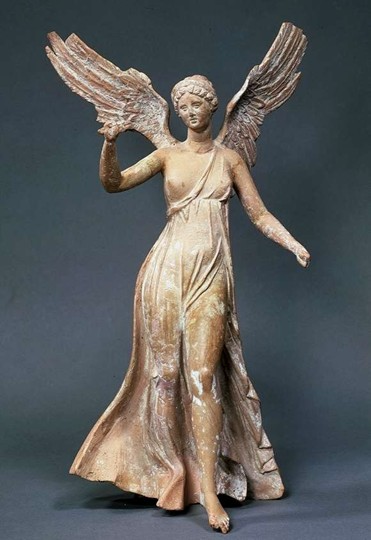 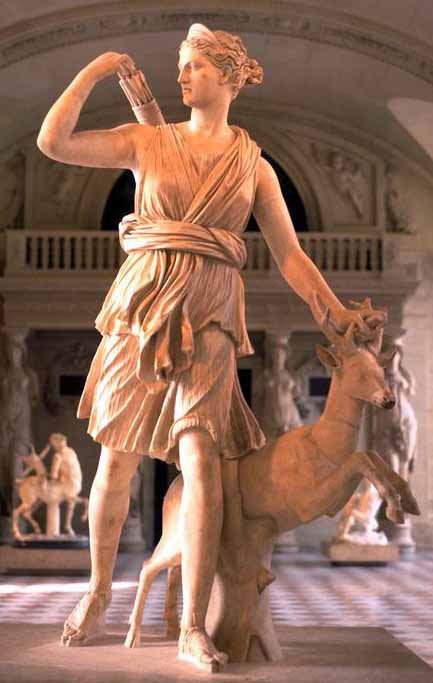 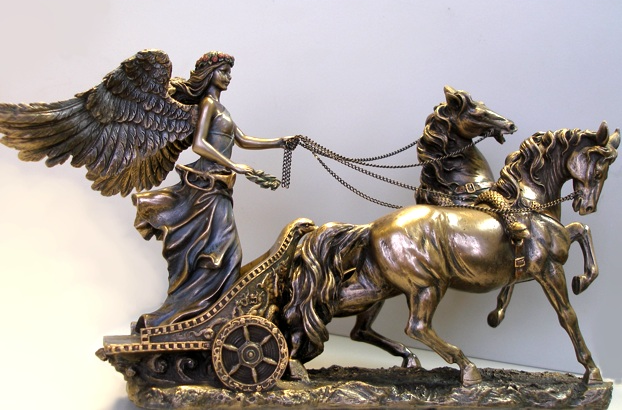 Мир древнегреческих мифов населен не только богами. Важную роль в нем играют герои, которые совершают самые различные подвиги.
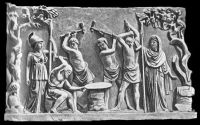 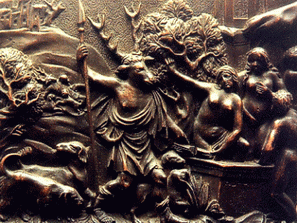 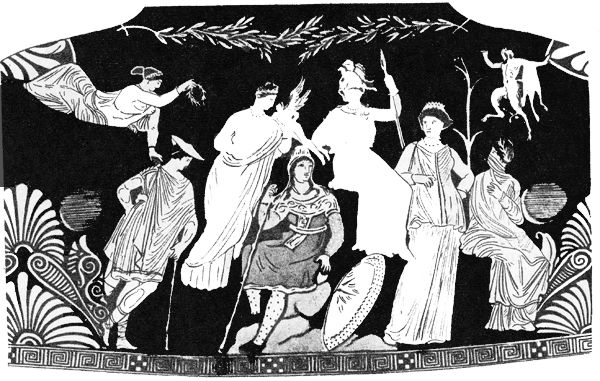 Тесей





Геракл
Персей 





Ясон
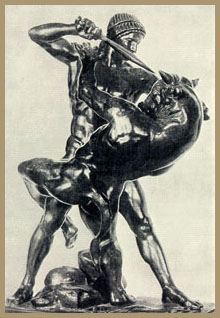 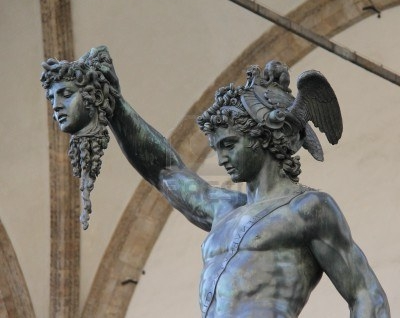 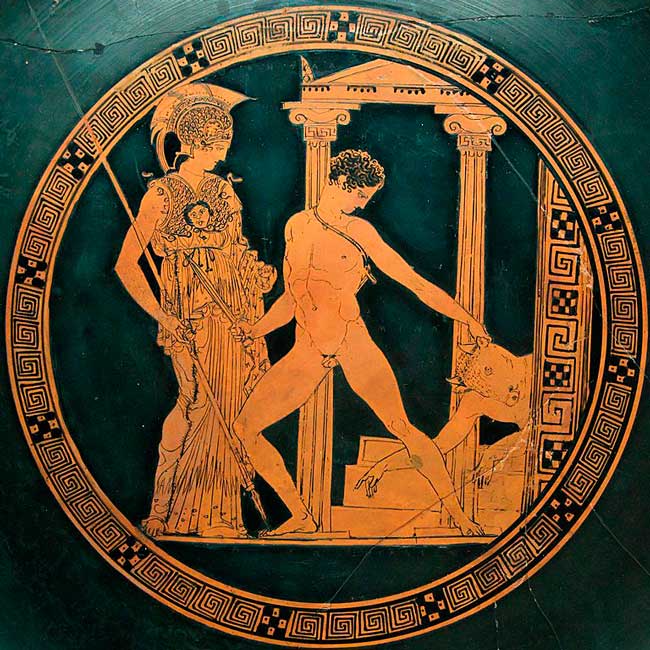 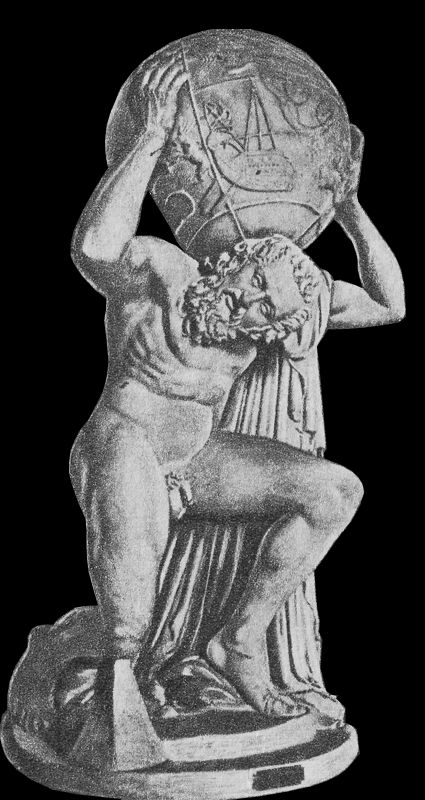 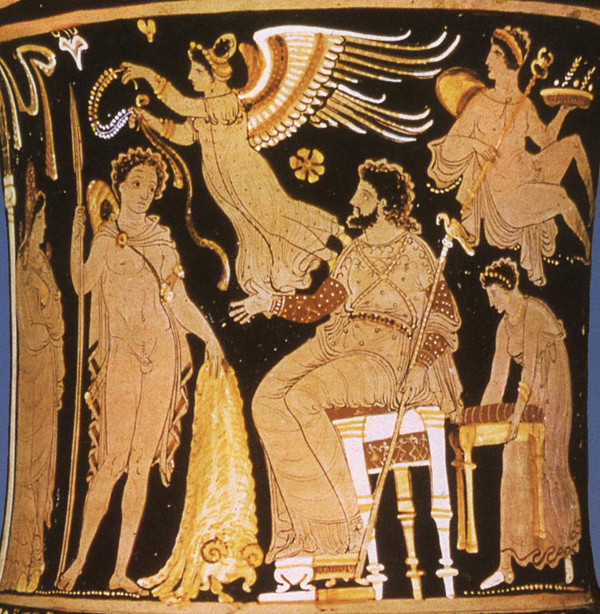 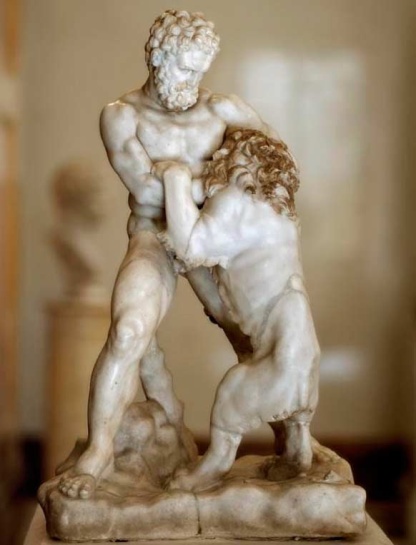 Циклоп






Кентавр
Кербер





Минотавр
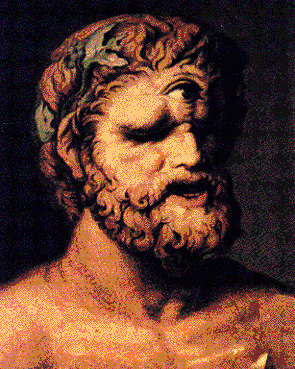 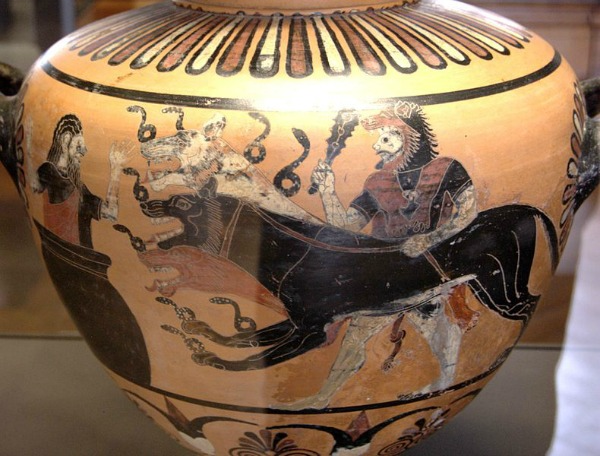 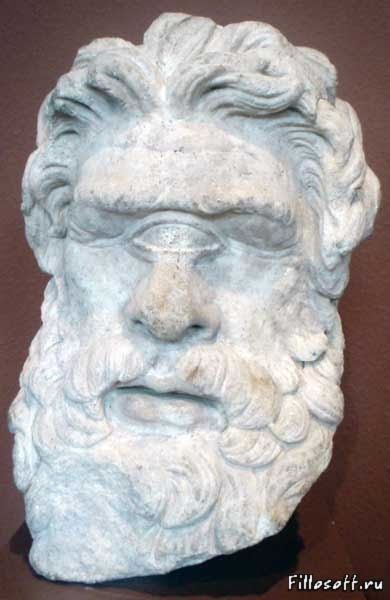 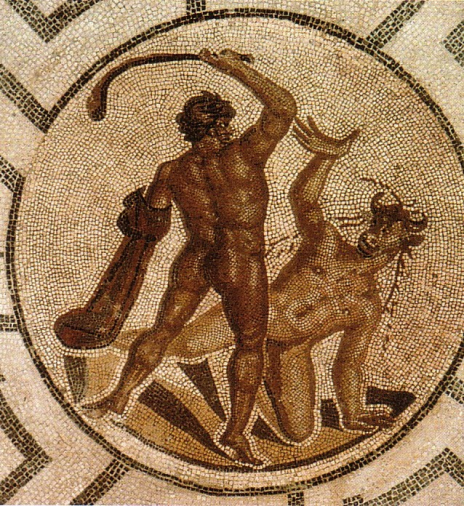 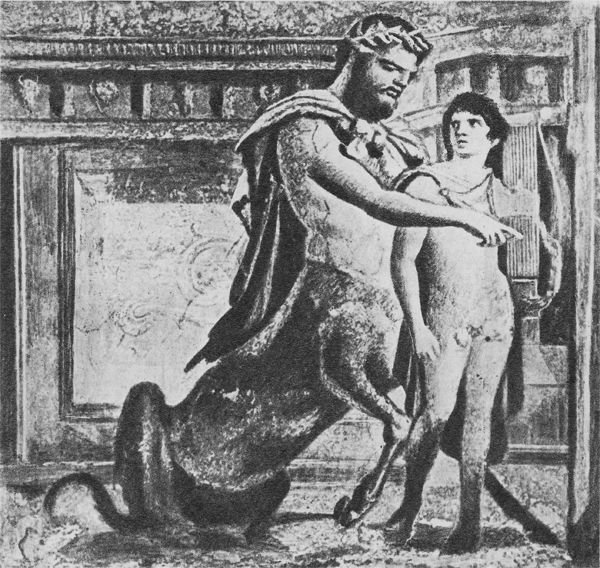 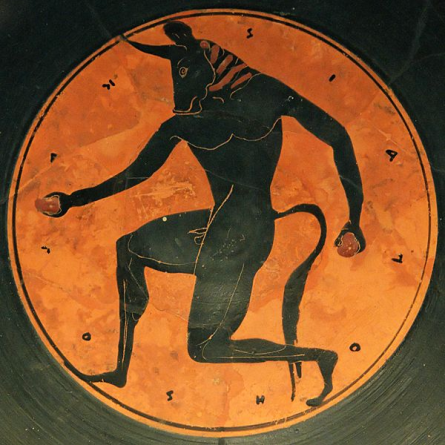 Фантастические существа
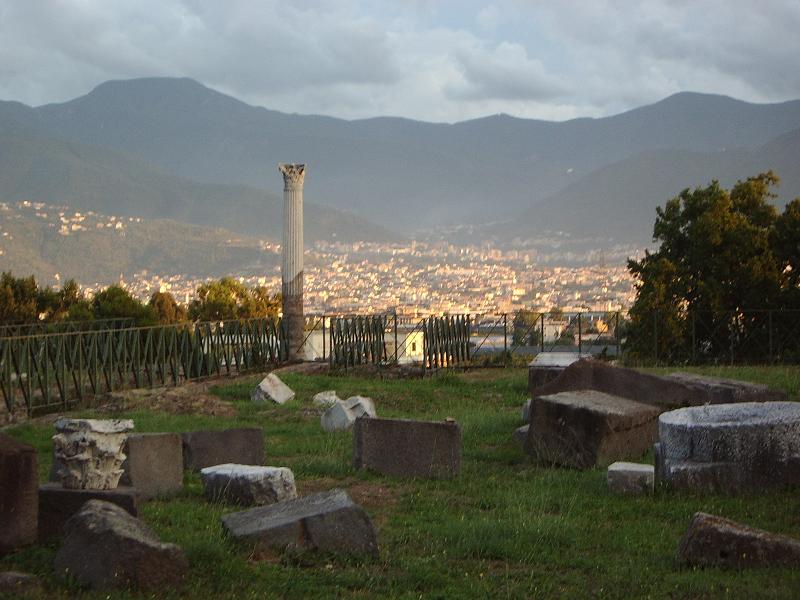 Древнегреческие мифы поражают силой своей фантазии и величием мысли. Многие люди считают их знание обязательным для собственной образованности.
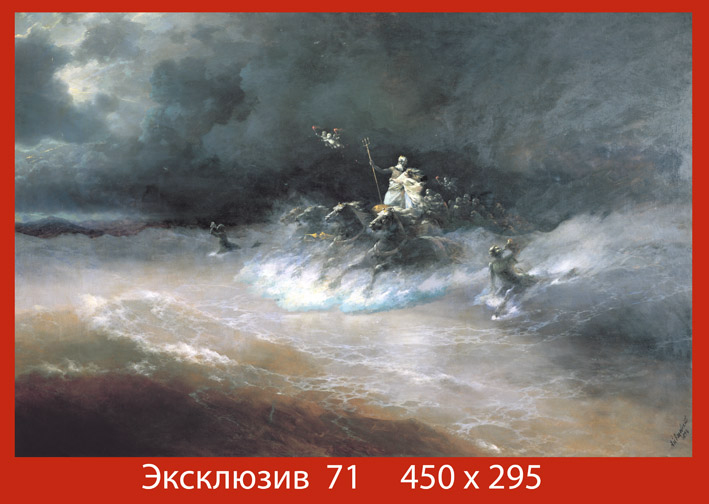 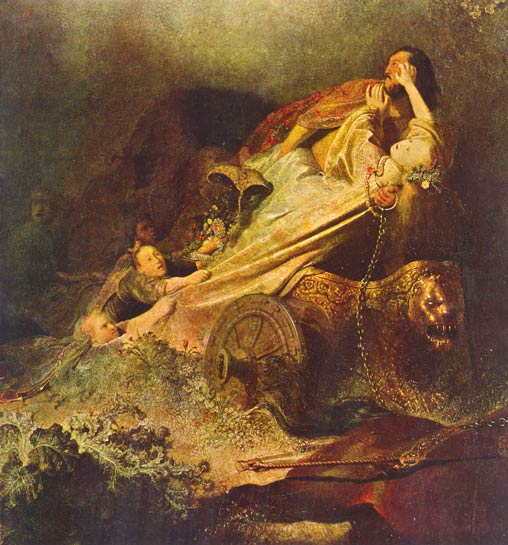 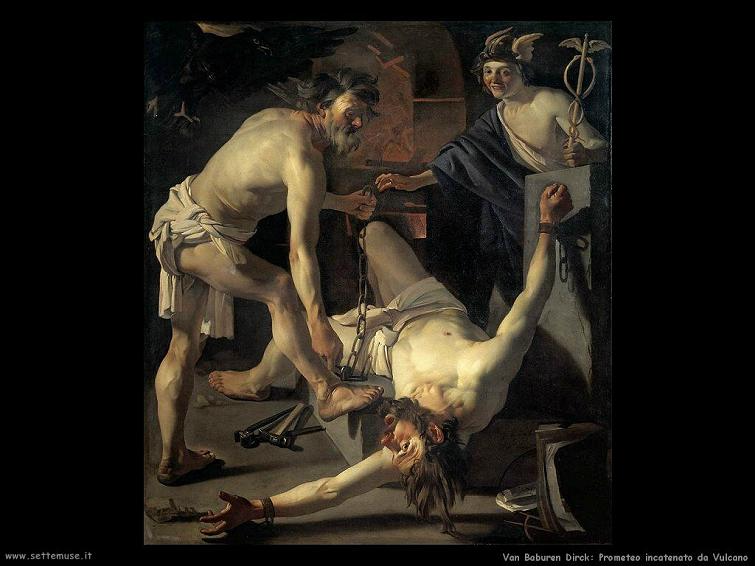 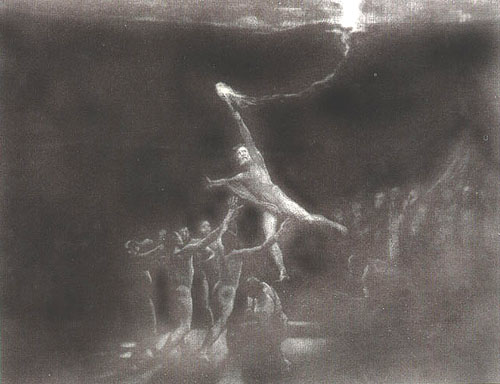 Греческие мифы легли в основу общечеловеческой культуры
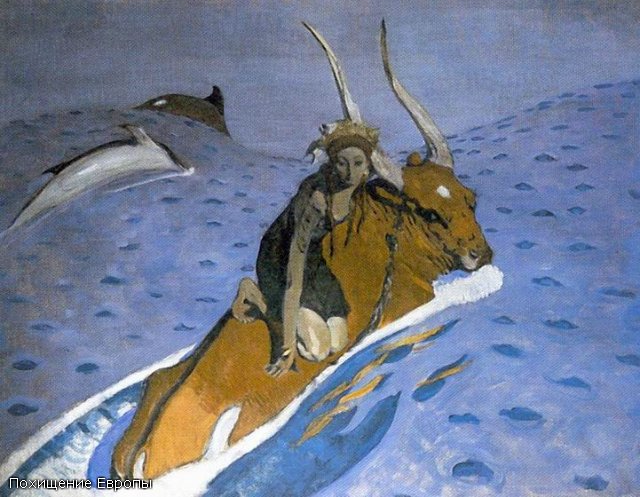 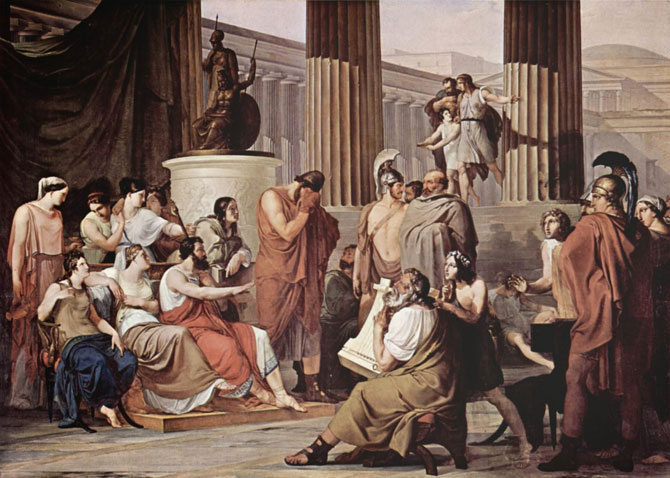 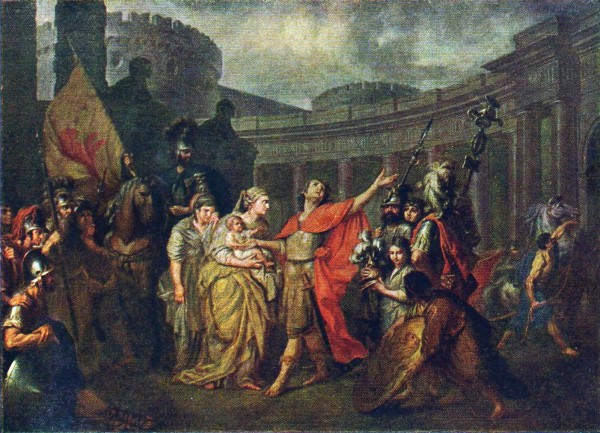 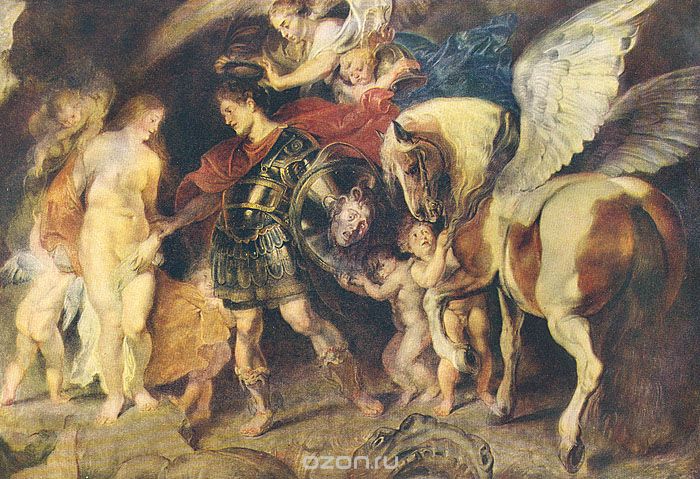 Выполните задания:
Подготовьте викторину по древнегреческим мифам.
Подготовьте презентацию одного из героев мифа по плану:
	1. О каком мифологическом герое я хочу рассказать.
	2. Черты его характера, поступки.
	3. Почему этот герой привлек мое внимание?